Chapter 11: From Sustainable Tourism to Regenerative Tourism
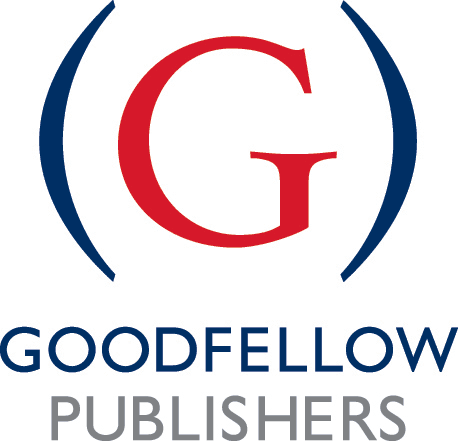 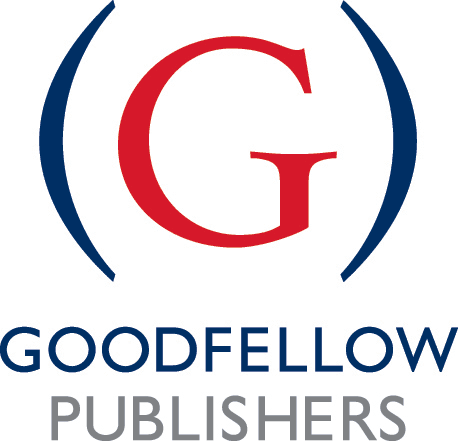 Chapter Outline
Introduction
Tourism and sustainable development
The three pillars of sustainability
Regenerative tourism
Summary
Case study/Discussion questions
International Tourism Futures © Goodfellow Publishers 2020
Introduction
The UN World Tourism Organisation (UNWTO, 2024) noted an estimated 1.3 billion international tourist arrivals in 2023. 

What are the impacts of tourism on natural, socio-cultural and economic environments across the world?
What is the appropriate balance between community needs, environmental conservation and economic growth?

The tourism industry is cognisant of the impacts it has on the environment, and sustainable development in tourism has been a topic of debate for a long time.
Sustainable Tourism Indicators
Overtourism
Sustainable degrowth
International Tourism Futures © Goodfellow Publishers 2020
Tourism and Sustainable Development
‘Sustainable development is development that meets the needs of the present without compromising the ability of future generations to meet their own needs’ 
(WCED, 1987, p. 41).
International Tourism Futures © Goodfellow Publishers 2020
The UN Sustainable Development Goals (SDGs)
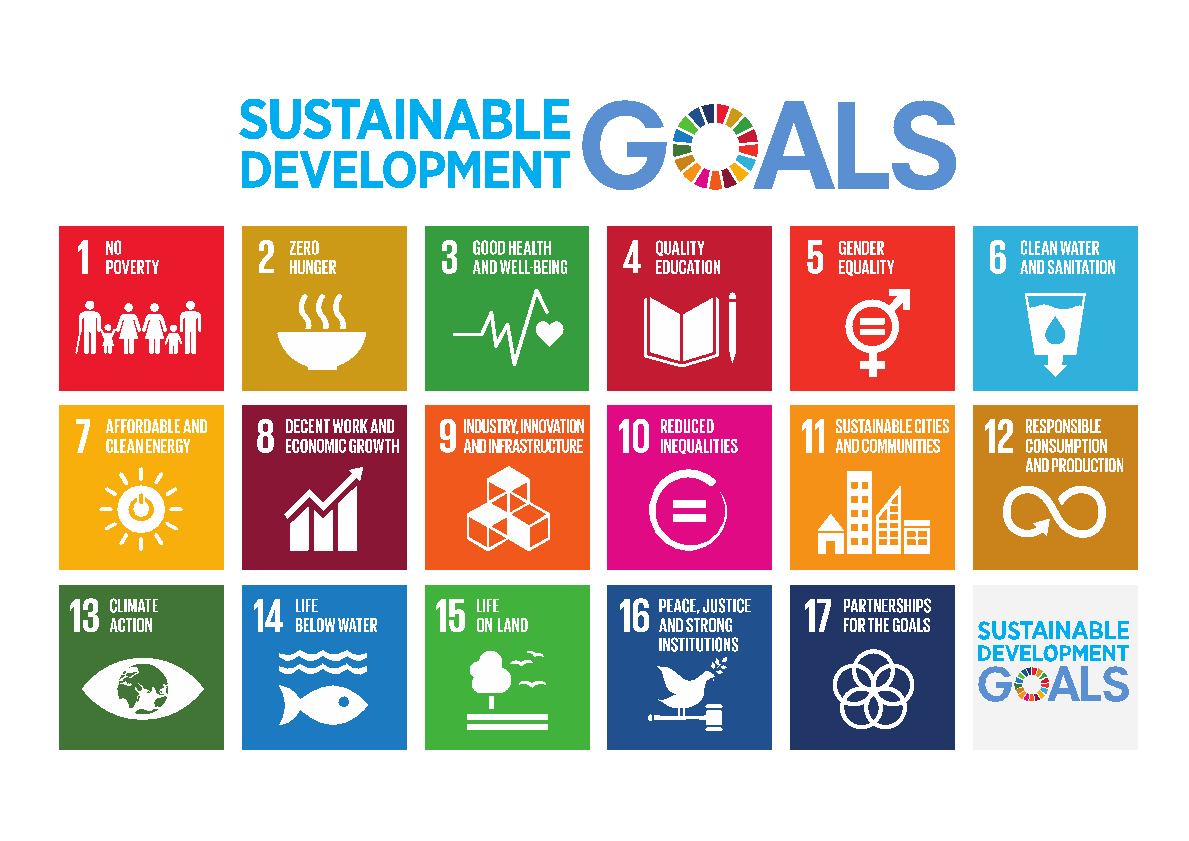 See https://sdgs.un.org/goals
International Tourism Futures © Goodfellow Publishers 2020
Examples: The SDGs and Tourism
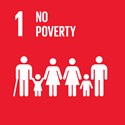 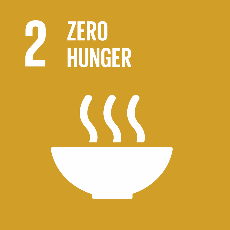 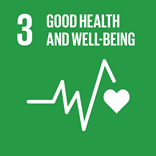 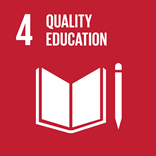 From Table 11.0: Tourism and the  Sustainable Development Goals (Source: UNWTO and UNDP, 2017, pp. 16-17; UN Tourism, n.d.a.)
International Tourism Futures © Goodfellow Publishers 2020
[Speaker Notes: Now let us delve into some examples of how the tourism industry can address each of the SDGs.]
Examples: The SDGs and Tourism
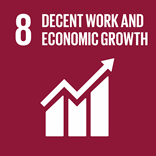 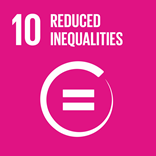 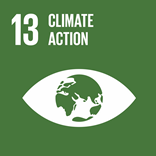 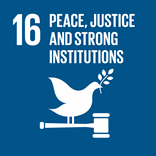 From Table 11.0: Tourism and the  Sustainable Development Goals (Source: UNWTO and UNDP, 2017, pp. 16-17; UN Tourism, n.d.a.)
International Tourism Futures © Goodfellow Publishers 2020
Tourism and Sustainable Development
SDG Summit 2023
Members gathered for an assessment on the progress of the SDGs towards the goals set for 2030 (United Nations, 2023a). 

Major finding: The climate crisis, a weak global economy, the COVID-19 pandemic, and current war and social conflicts have prevented progress towards the goals (United Nations, 2023b).

There is a need to strengthen collaborations and foster accountability among all stakeholders.
International Tourism Futures © Goodfellow Publishers 2020
The Three Pillars of Sustainability
Economy
Society
Sustainability
Environment
International Tourism Futures © Goodfellow Publishers 2020
Examples: The Three Pillars of Sustainability
International Tourism Futures © Goodfellow Publishers 2020
The Three Pillars of Sustainability
The COVID-19 pandemic demonstrated that the tourism industry is far from sustainable, leading to growing calls to reset tourism. 

Proposed solutions:
Need for political commitment and strong leadership to achieve the SDGs (Cheng et al., 2021)
Greater involvement and transparency in the SDGs’ implementation by international tourism organisations (Berbeka et al., 2024)
Shift to a four pillars framework for building resilience (Crotts et al., 2022).
Development of community-based strategies: creative tourism, inclusive tourism development and regenerative tourism.
International Tourism Futures © Goodfellow Publishers 2020
Regenerative Tourism
The regeneration paradigm is founded on living systems thinking (Mang and Reed, 2012).
Living systems thinking suggests seeing the world as interconnected and dynamic systems. 
Living systems thinking emphasises considering how the whole system adapts, has cycles of interaction and is in constant change.
International Tourism Futures © Goodfellow Publishers 2020
Regenerative Tourism vs. Sustainable Development
Regenerative tourism diverges from sustainable development by leveraging tourism activities to foster capabilities of the communities, places and guests in harmony with the systems in which they operate (Bellato et al., 2022).

Both approaches may seek the well-being of future generations, but, while sustainable tourism aims to minimise social and environmental damage, regenerative tourism prioritises positive outcomes through integrative and equitable micro-scale initiatives (Duxbury et al., 2021).
International Tourism Futures © Goodfellow Publishers 2020
Examples: Regenerative Tourism
Regenerative tourism initiatives include:
The Visit Flanders campaign which sought to create value beyond economic growth (Anderson, 2019).
Visitors to Aotearoa New Zealand being asked to abide by the Tiaki Promise, a pledge sourced from Māori principles (Lockhart, 2023).
CREATOUR in Portugal: a grassroot pilot project which was designed and implemented by locals for community benefits (Duxbury et al., 2021).

It has been argued that more of such efforts are crucial to address current challenges driven by value extraction rather than value generation
International Tourism Futures © Goodfellow Publishers 2020
Summary
This chapter explored:
Tourism and sustainable development
The three pillars of sustainability
Regenerative tourism
International Tourism Futures © Goodfellow Publishers 2020
Discussion Questions
Considering the three futuristic scenarios described above, what do you think will be the innovative forms of tourism that will need to be implemented?  

What are some aspects of regenerative tourism that could be used to better prepare destinations for a ‘hot’ future? 

Taking into consideration the new ‘hot’ world, how do you think other destinations will be affected, for instance, destinations that rely on natural resources or those that are based in cultural heritage?
International Tourism Futures © Goodfellow Publishers 2020